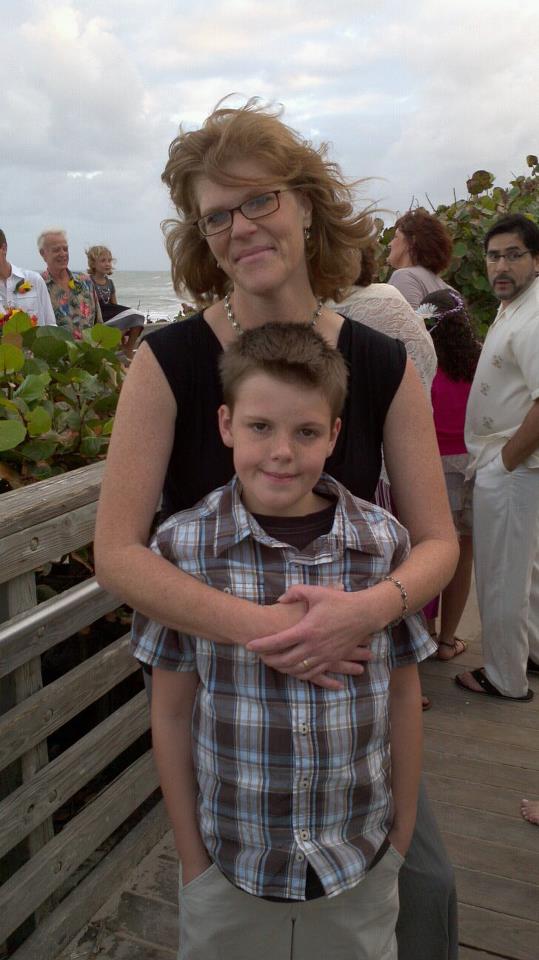 Yo soy Nathaniel Sturm
Me gustan los gatos.
No me gusta tarea.
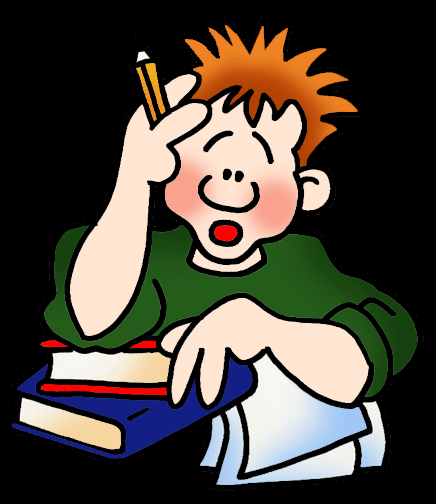 Mi color favorito es turquesa
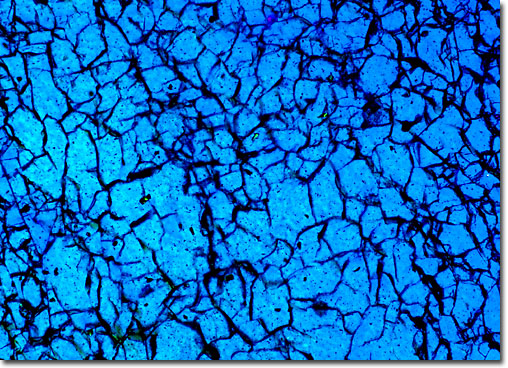 Mi deportivo favorito es fútbol.
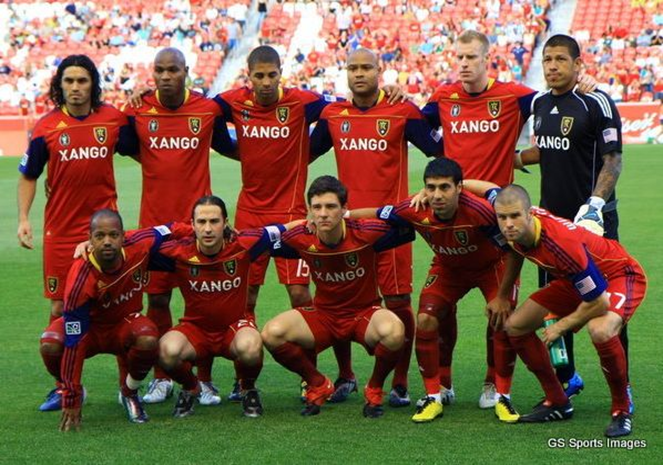 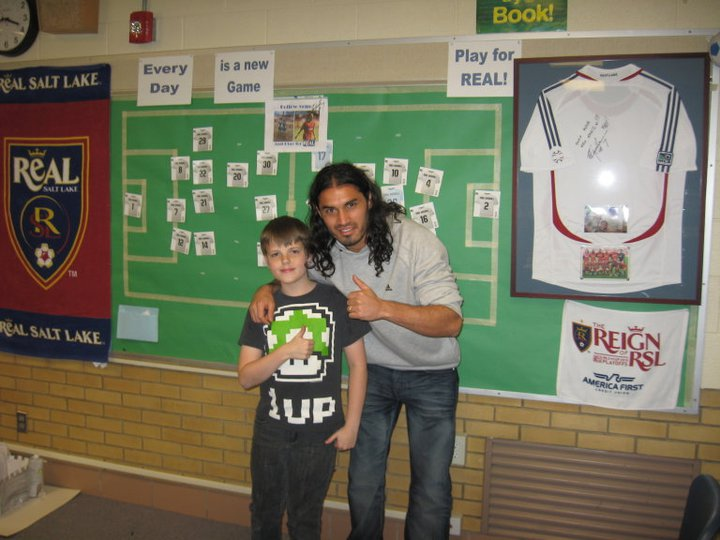 Mi favorito es ciencias.
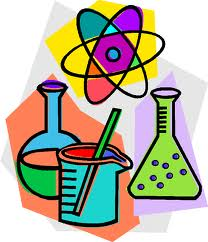 Yo soy de Canada.
Yo quiero ser un ingenerio.
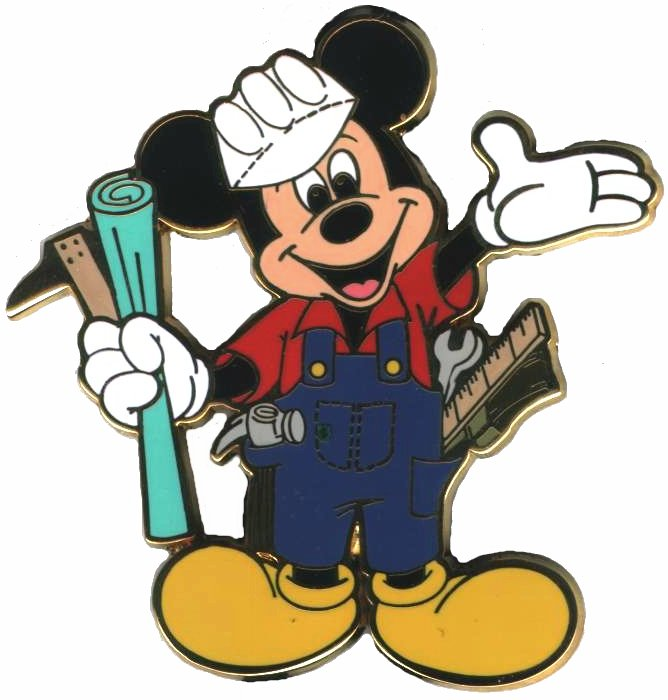 Yo tengo quince años.
15